ОРГАНИЗАЦИЯ психолого-педагогического сопровождения и индивидуальной работы с детьми с ОВЗ в условиях массовой общеобразовательной организации
Москва
предполагает такую организацию развития, обучения и воспитания детей всех категорий, в рамках которой
Комплексное психолого-медико-педагогическое сопровождение детей
любой ребенок сможет максимально раскрыть свои потенциальные возможности в личностном и познавательном плане
максимально и эффективно амплифицировать (присваивать) образовательные воздействия социума
достигать адекватной своим возможностям социальной и профессиональной адаптации в обществе
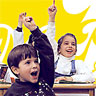 Цель и общая задача
 сопровождения:
Поддержание силами всех специалистов - участников (субъектов) образовательного процесса равновесной ситуации между
реальными возможностями ребенка по присвоению образовательных воздействий
и объемом, динамическими показателями этих образовательных воздействий со стороны педагогов, родителей, других субъектов образовательного процесса.
Задачи деятельности психолого-медико-педагогического консилиума образовательной организации (ПМПк ОО)
Уточнение стратегии и определение тактики и технологий сопровождения (в том числе режимные моменты оказания помощи, необходимость проведения организационных мероприятий способствующих адаптации включенного ребенка в образовательном учреждении и т.п.);
Динамическая оценка эффективности мероприятий;
Изменение образовательной траектории ребенка в ОУ, при необходимости направление на повторное ПМПК;
Выделение детей, не проходивших ПМПК и не имеющих статуса «включенный», но нуждающихся  в специализированных условиях и помощи различных специалистов;
Координация взаимодействия специалистов по оказанию дополнительной специализированной помощи детям.
Этапы консилиумной деятельности 
 Предварительный этап: анализ актуальных ресурсов специалистов ОУ, анализ рекомендаций и условий включения ребенка , в том числе анализ документов и определение последовательности «прохождения» специалистов;
 Первый этап: обследование ребенка профильными специалистами (в том числе и психологом). Составление индивидуальных заключений всеми специалистами консилиума;
 Второй этап: Коллегиальное обсуждение специалистами полученных результатов обследования. Координация и согласованность взаимодействия специалистов. Определение тактики сопровождения ребенка в инклюзивном пространстве ОУ;
 Третий этап: реализация решений консилиума ОУ силами специалистов ОУ (внеурочная коррекционно-развивающая работа, включение абилитационной помощи в процесс обучения и воспитания и т.п.)
 Завершающий этап: Динамическое/итоговое обследование ребенка (оценка состояния ребенка после окончания цикла сопровождения, учебного года, ступени образования).
Виды консилиумной деятельности и решаемые задачи
ПЛАНОВЫЙ КОНСИЛИУМ
Уточнение стратегии и определение тактики психолого-медико-педагогического сопровождения детей с ОВЗ;
 выработка согласованных решений по определению образовательного коррекционно-развивающего маршрута и дополнительных программ развивающей, коррекционной  и абилитационной работы;
 динамическая оценка состояния ребенка и коррекция ранее намеченной программы.
Решение вопроса об изменении образовательного маршрута.
ВНЕПЛАНОВЫЙ КОНСИЛИУМ
решение вопроса о принятии необходимых экстренных мер по выявившимся обстоятельствам;
 изменение направления  ранее проводимой коррекционно-развивающей работы в изменившейся ситуации или в случае ее неэффективности;
 решение вопроса об изменении образовательного маршрута в рамках деятельности данного ОУ, либо иного типа учебного заведения (повторное прохождение ПМПК).